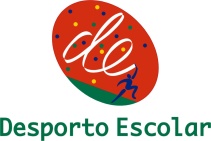 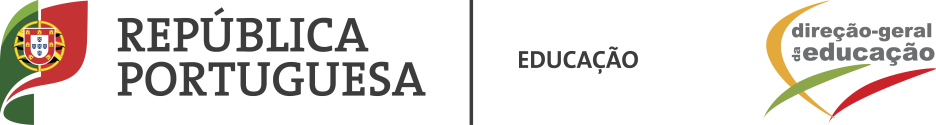 FORMAÇÃO DE JUÍZES Atividades Rítmicas E Expressivas
COORDENADORA NACIONAL DE ARE  
JACINTA SANTOS
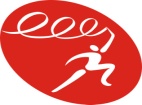 Coordenação Nacional de ARE -
Âmbito Nacional
2013 a 2017 (atualizado 16/17)
COMO SER JUÍZ !?
Documento de apoio FAJA
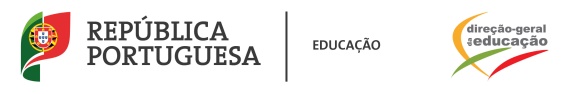 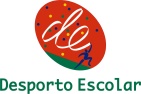 AJUIZAMENTO
Julgar, dar juízo a, tornar sensato, ser objeto de…
SER JUIZ CONSISTE NO EXERCICIO DE UMA ATIVIDADE EXTREMAMENTE COMPLEXA E QUE EXIGE DECISÕES IMEDIATAS SOBRE O ACONTECIMENTO DESPORTIVO.
Ajuizar pares – colegas de outras escolas ou da própria escola
Ideias pré-concebidas - gostar de um determinado estilo de música/dança, ou uma área específica de dança/estilos.
Dominar totalmente a matéria do regulamento – dificuldade
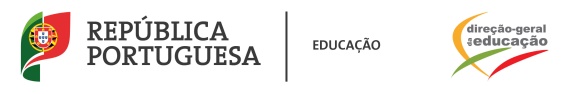 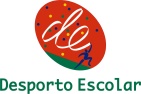 .
Formação pessoal – todos nós temos formação diferenciada
Experiência na dança – clube, desporto escolar.
Gostar de Pontuar – personalidade
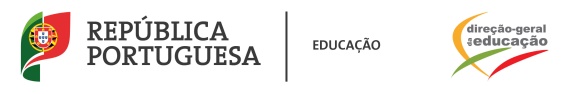 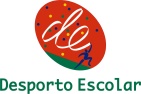 Características fundamentais para o ajuizamento
OBJETIVO – CONCRETO
JUSTO – IMPARCIAL – CORRETO - HONESTO
ATITUDE 
 SABER
EXPERIÊNCIA
CONCENTRAÇÃO
RESPONSABILIDADE
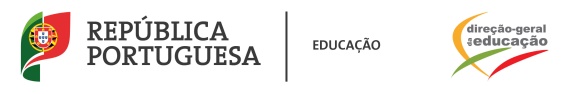 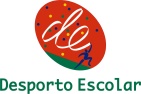 PROBLEMÁTICA DA OBJECTIVIDADE/SUBJECTIVIDADE DA ESTÉTICA
PORQUÊ? – DANÇA ENGLOBA MOVIMENTOS ESTÉTICOS, EXPRESSIVOS, CRIATIVOS, TRANSPORTA-NOS PARA O MUNDO DOS IMAGINÁRIOS.
A “ESTÉTICA” PODE FORMAR/CRIAR UMA DUALIDADE/CONFRONTAÇÃO SOBRE A NOSSA DECISÃO.
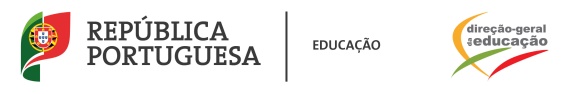 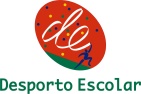 O FILOSOFO KANT – TENTOU EXPLICAR DA SEGUINTE FORMA:
“O belo é algo que agrada universalmente, mesmo que não seja possível explicá-lo de forma racional”. 
A dança traz-nos muitos conceitos, sentidos e perceções, no entanto estes têm que ser medidos por vários fatores. Neste caso, a aplicação do regulamento através do boletim de prova.
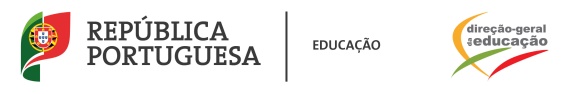 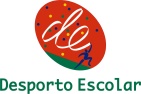 O acto de arbitrar é uma arte!
Os entendidos mencionam que todos os indivíduos a partir das suas potencialidades que consigam desenvolver esta arte, podem vir a ser bons juízes desportivos.
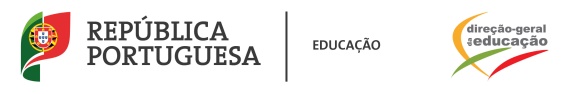 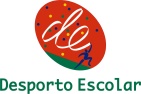 Conclusão Geral
ATRAVÉS DE UM ESTUDO (GR): 
   CONCLUÍU-SE DE UMA FORMA GERAL,  QUE QUANDO OS JUIZES DOMINAVAM A MATÉRIA, ESTES SENTIAM-SE ,MAIS PREPARADOS PARA AJUIZAR E OS QUE RECONHECIAM OS ERROS, OBTINHAM MELHORES RESULTADOS NO AJUIZAMENTO DE PROVAS.
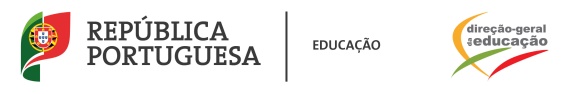 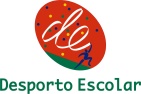 DICAS PARA AJUIZAR
ABSTRAIR-SE DE TODO O AMBIENTE, À EXCEPÇÃO DA PROVA DO GRUPO/EQUIPA NAQUELE MOMENTO.

TER UMA FOLHA PARA APONTAMENTOS

CONCENTRAÇÃO MÁXIMA